Здоровье педагога как профессиональная ценность и фактор успешности образовательного процесса в ДОО
Управленческий проект
Будьте добрыми, если захотите;
Будьте мудрыми, если сможете;
Но здоровыми вы должны быть всегда.
						Конфуций
Цель проекта: формирование на базе дошкольной образовательной организации среды, способствующей ведению сотрудниками здорового образа жизни; профилактика и коррекция здоровья педагогов психологическими ресурсами
Задачи проекта:
1.    Формирование системы мотивации сотрудников к здоровому образу жизни.
2.    Обучение навыкам регуляции негативных психоэмоциональных состояний, профилактики эмоционального выгорания.
3.    Формирование у педагогов потребности в здоровом образе жизни и эмоциональном благополучии как залоге успешности в педагогической деятельности.
4. Вовлечение сотрудников ДОО в мероприятия по укреплению общественного здоровья.
Ожидаемые результаты реализации проекта: - овладение основами культуры здоровья;- снижение ситуативной и личностной тревожности педагогов;- формирование навыков регуляции негативных психоэмоциональных состояний;- повышение самооценки и уверенности в себе.
Участники реализации проекта: 
- Кривцова Е.В., старший воспитатель – организует и координирует работу по проекту,
- педагоги и специалисты ДОО – участвуют в реализации мероприятий.
Профессиональное здоровье педагога – комплексное физическое, психическое, духовное, социальное состояние педагога, обеспечивающее активное, продуктивное выполнение профессиональных функций, сопротивление негативным факторам стрессогенной профессионально-образовательной среды.
Основными составляющими индивидуального здоровья с позиции педагогической деятельности являются: 1) Физическое благополучие2) Психологическое благополучие3) Социальное благополучие
Культура здоровья педагога — это интегративное образование личности, представленное совокупностью аксиологического, технологического и личностно-творческого компонентов, характеризующееся высоким уровнем овладения валеологическими знаниями и умениями, сформированным ценностным отношением к здоровью, здоровому образу жизни, развитой способностью к рефлексии своей жизнедеятельности и выраженной направленностью профессионально-педагогической деятельности на сохранение, укрепление и формирование здоровья.
Этапы работы:1 этап – подготовительный: выявление проблемы, формулирование темы, целей и задач, сбор и изучение информации о состоянии педагогов, мониторинговые исследования, создание модели методического сопровождения педагогов, составление перспективного плана работы;2 этап – практический: ознакомление педагогов с итогами мониторинга, представление перспективного плана. Работа по реализации проекта.3 этап – аналитический: повторная диагностика. Мониторинг, планирование дальнейшей работы в этом направлении.
Синдром эмоционального выгорания у педагогов ДОО(семинар-практикум с элементами тренинга)
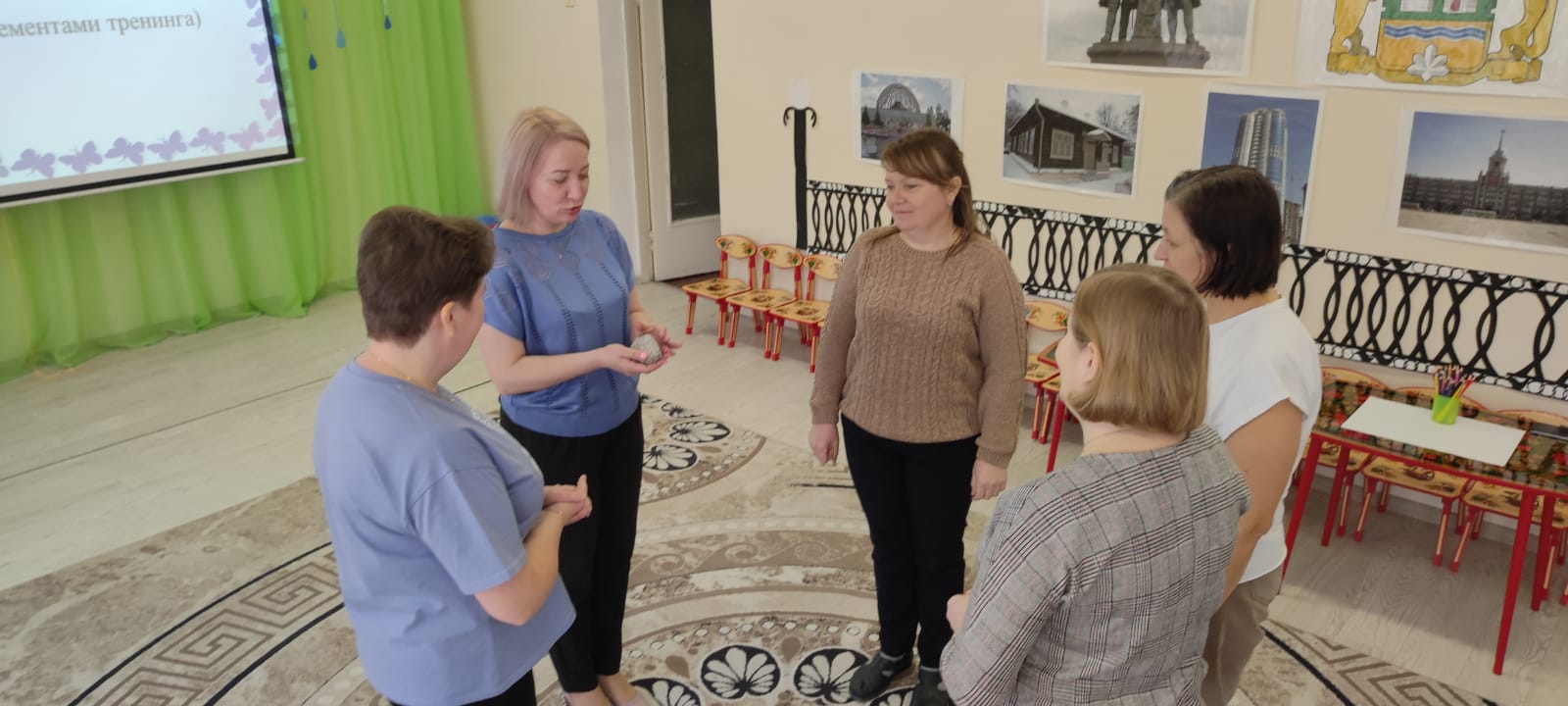 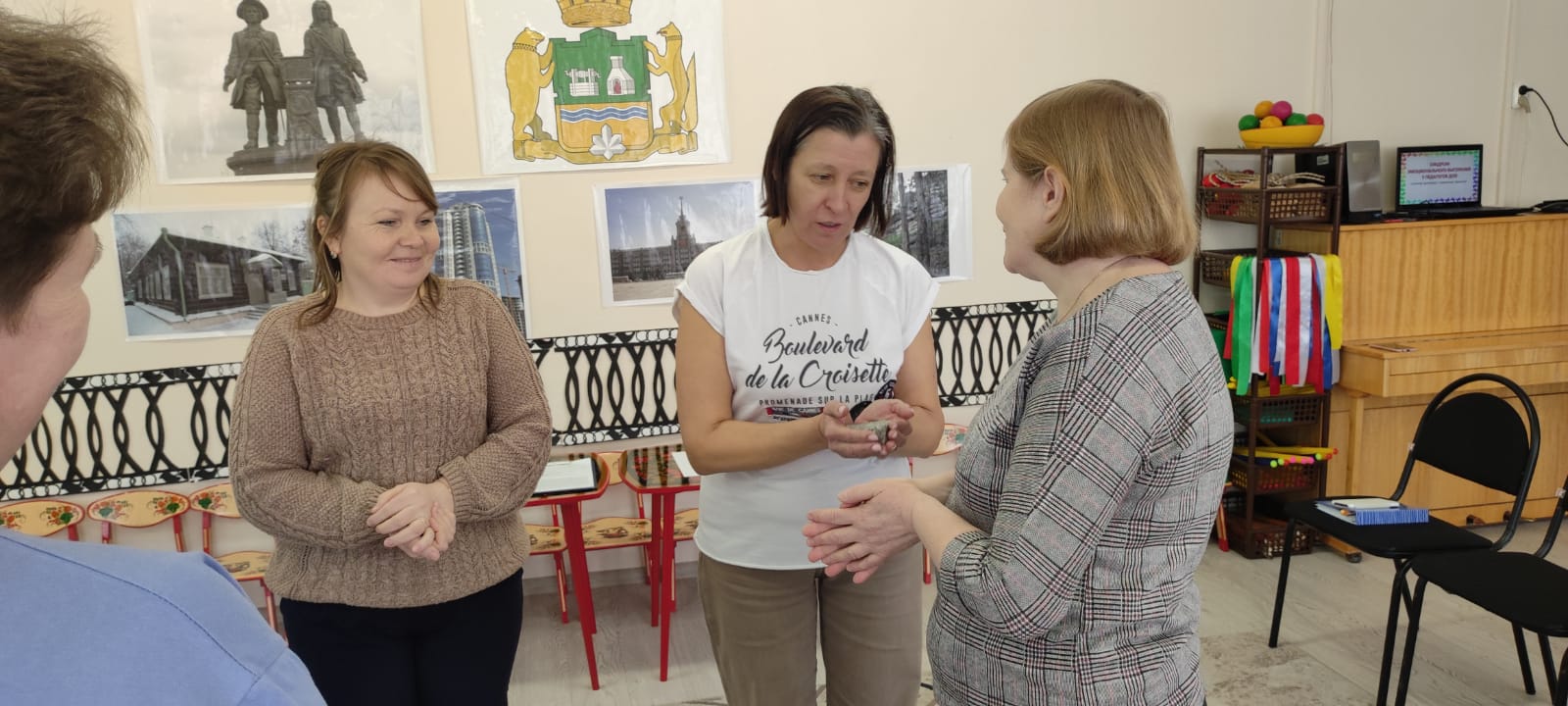 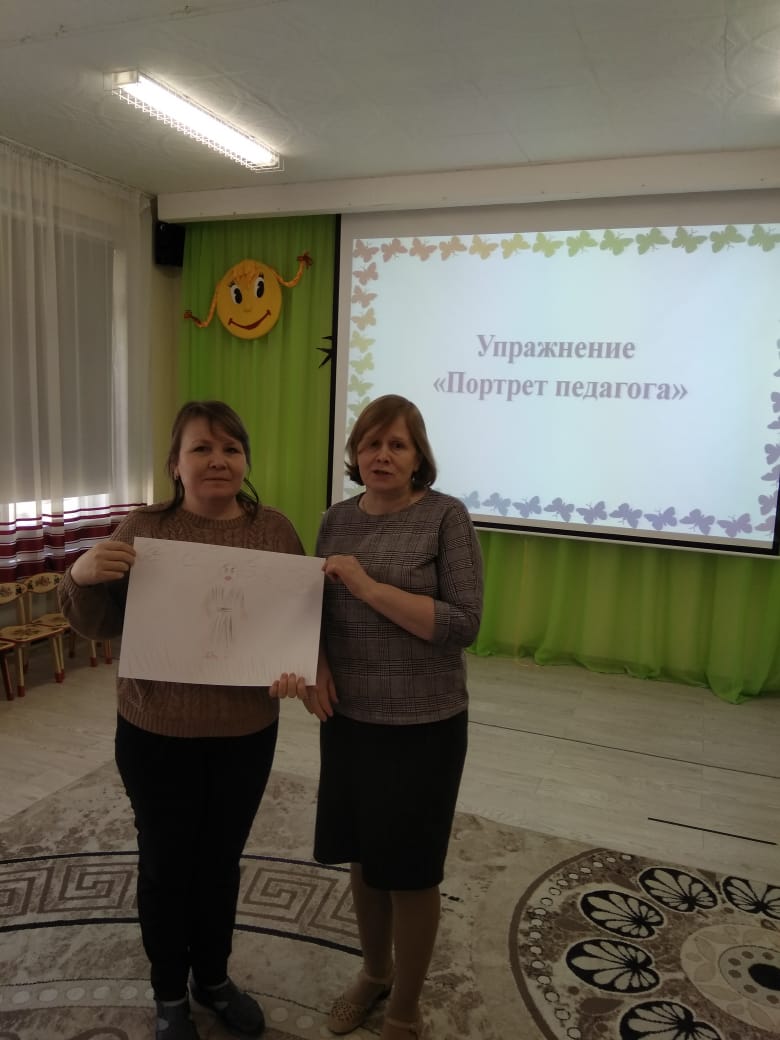 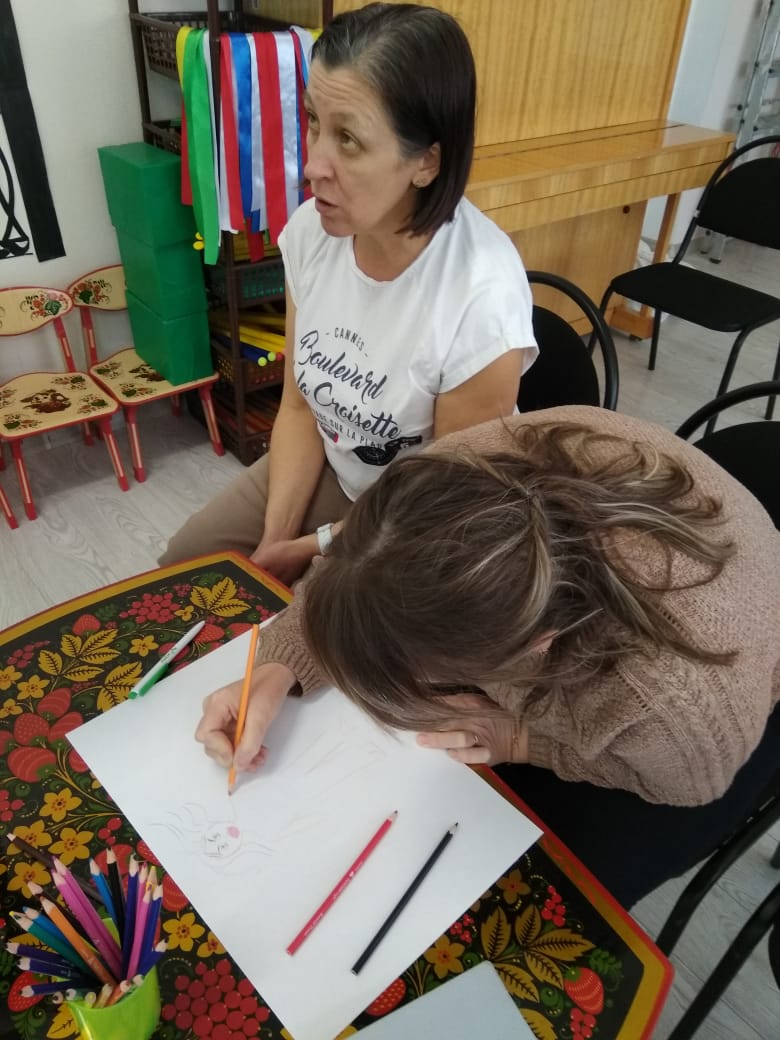 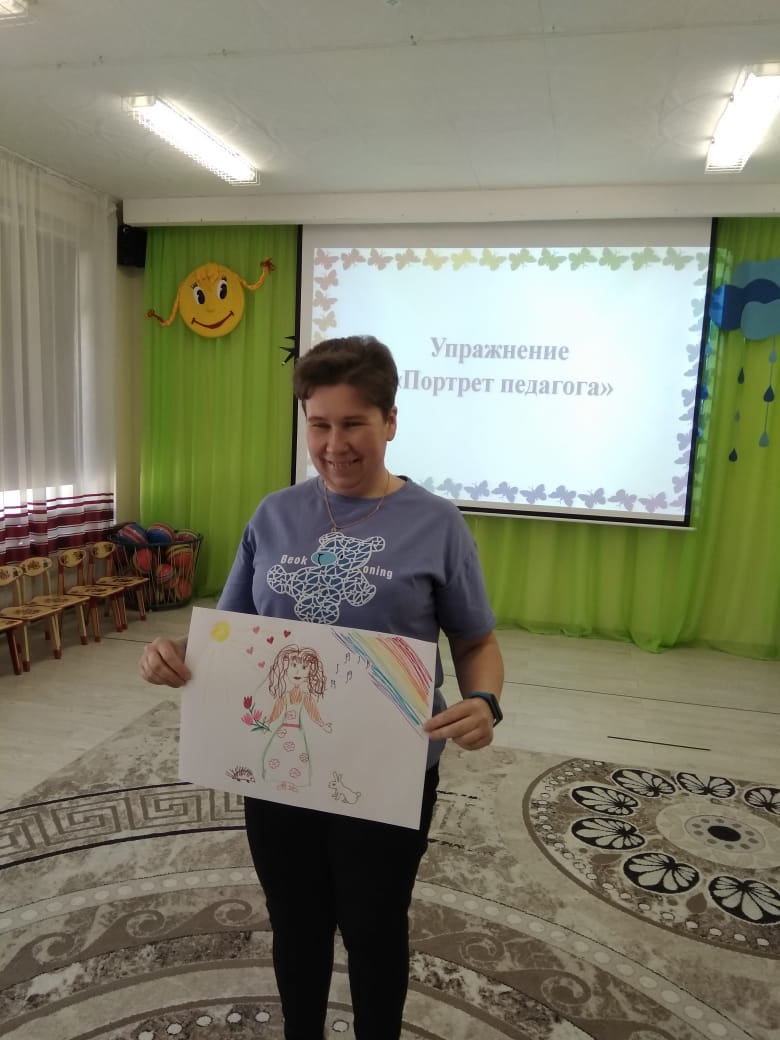 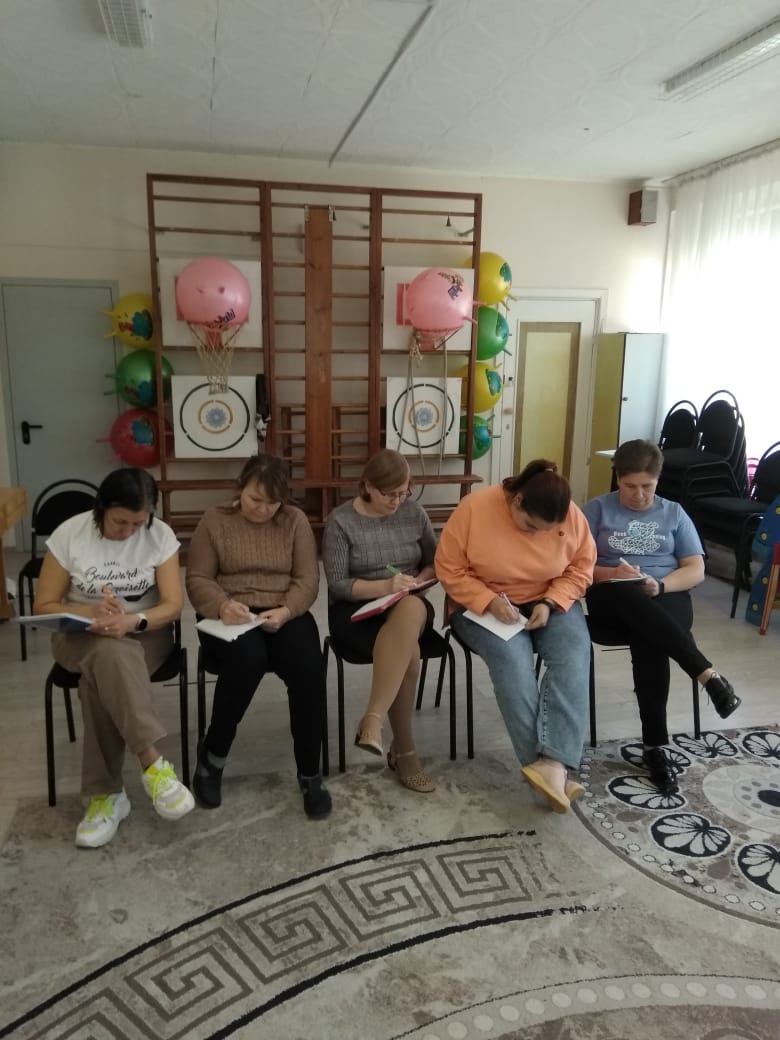 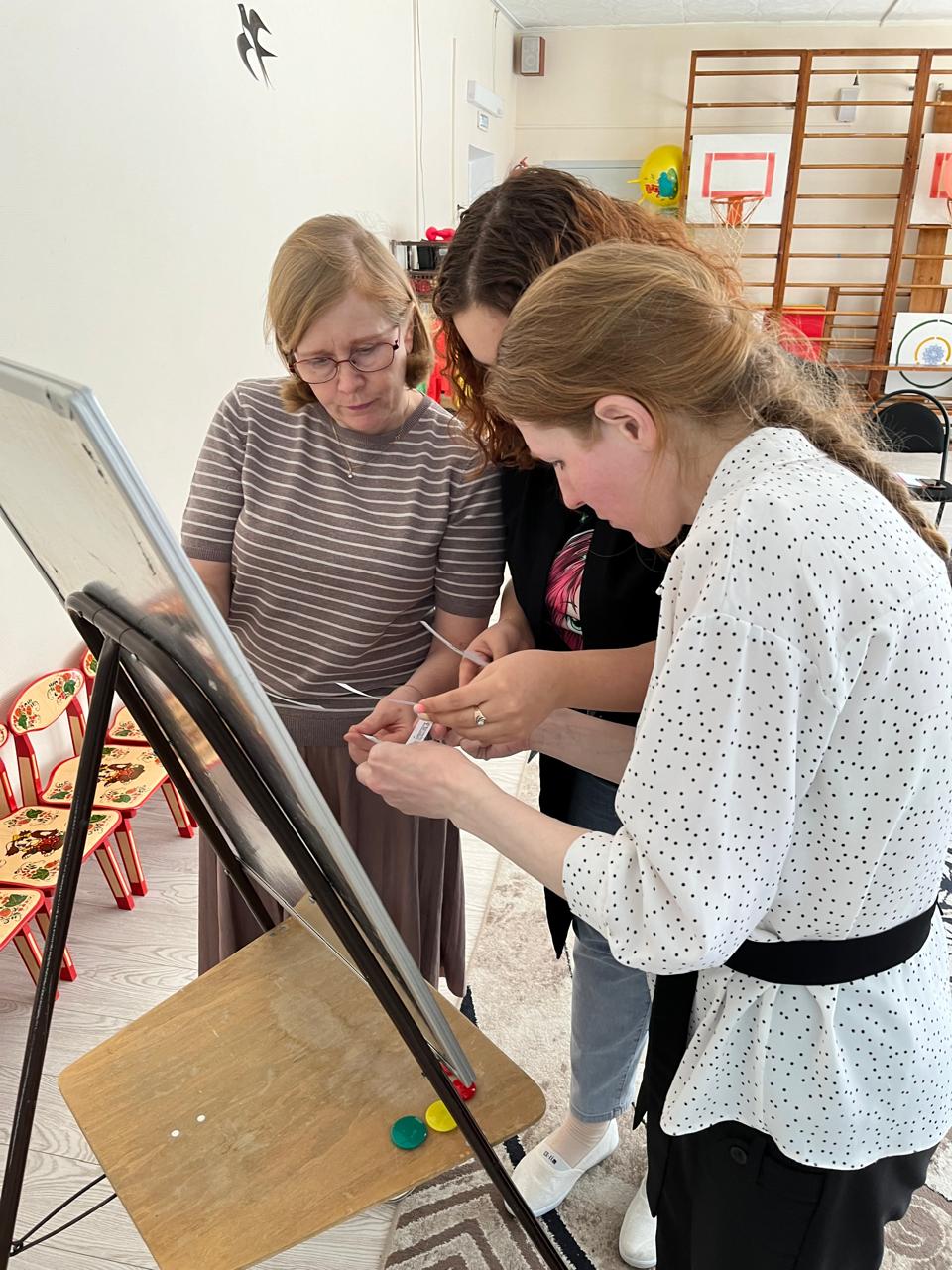 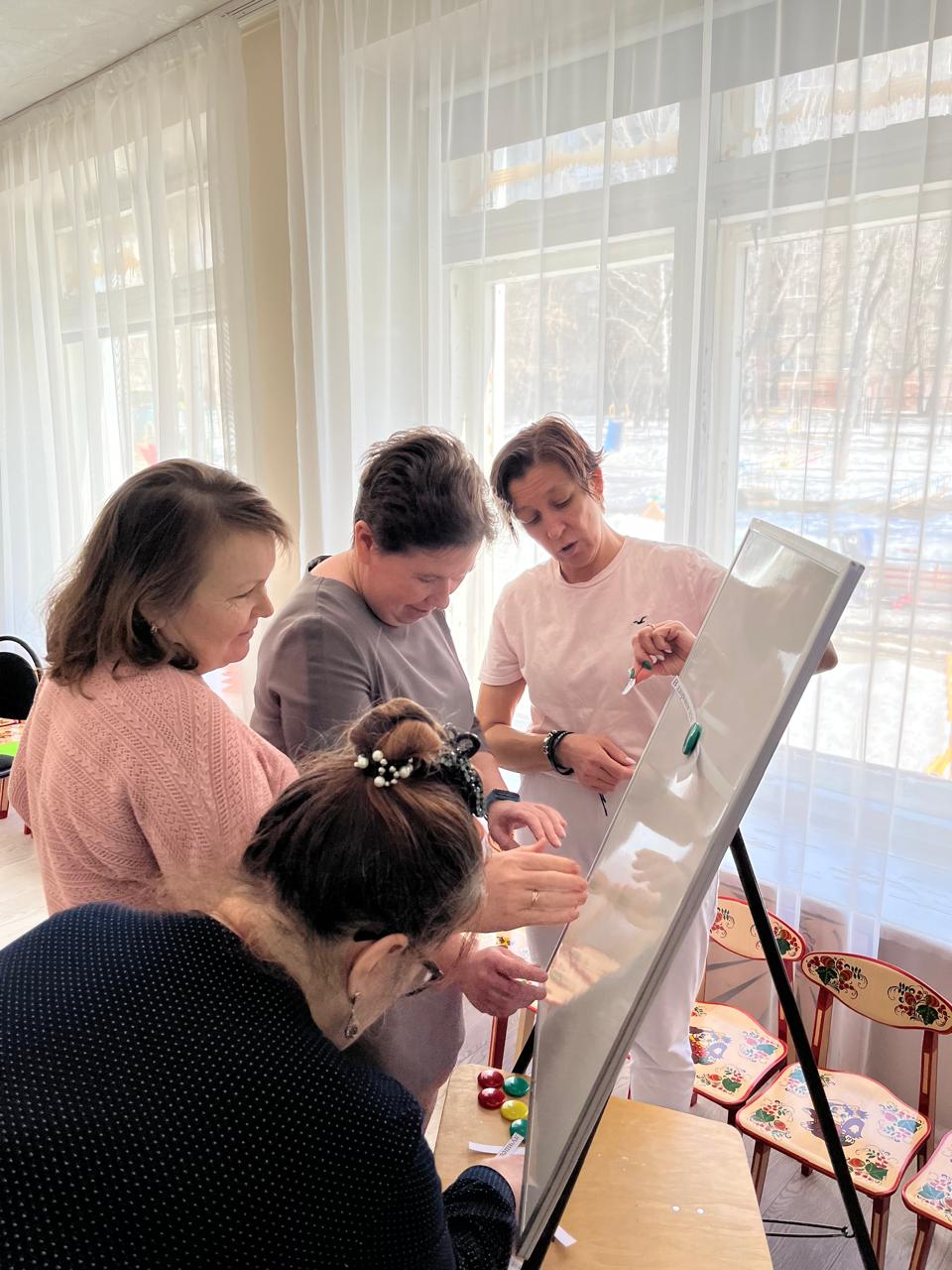 Безопасность и здоровье(игровой тренинг)
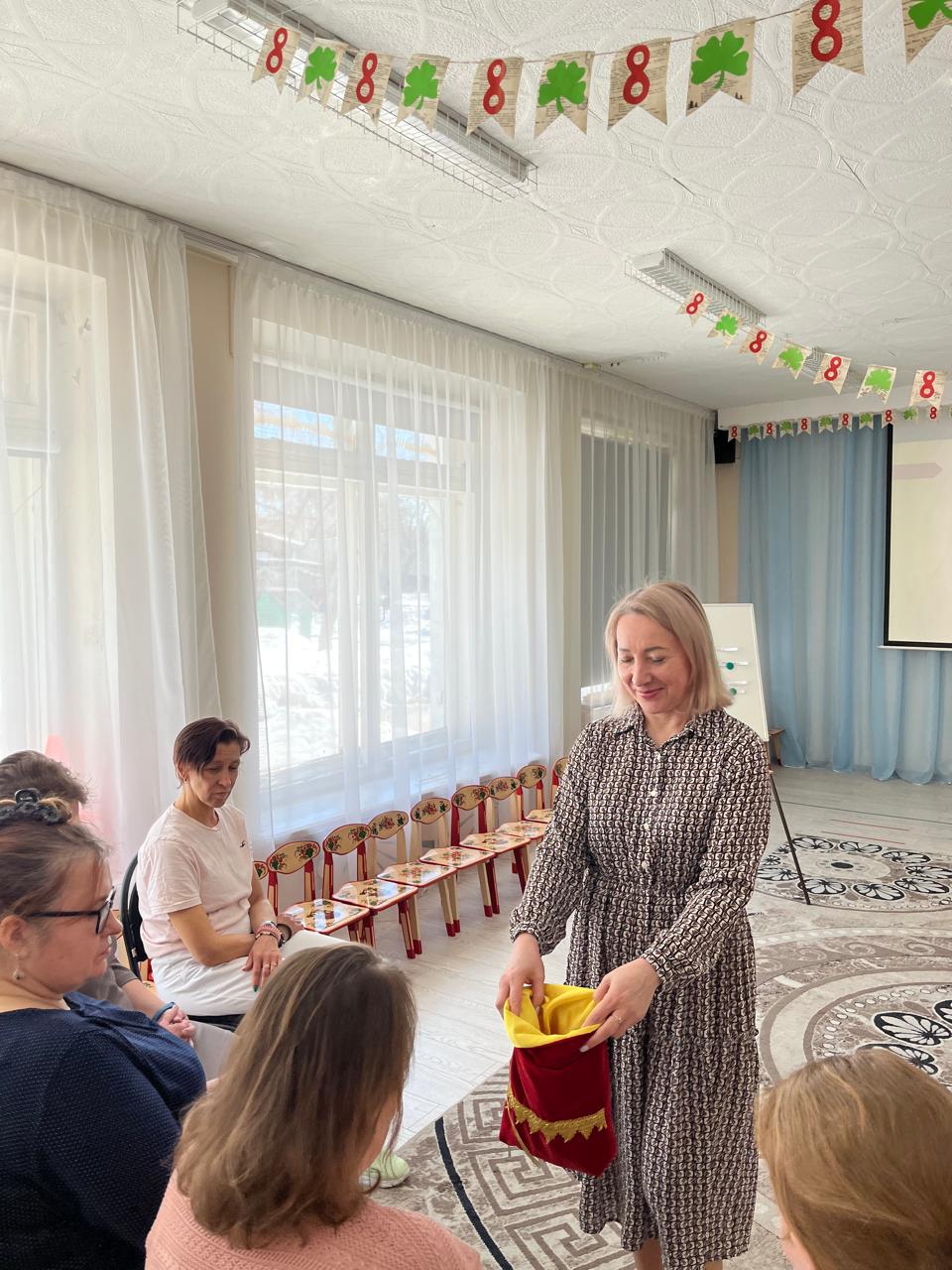 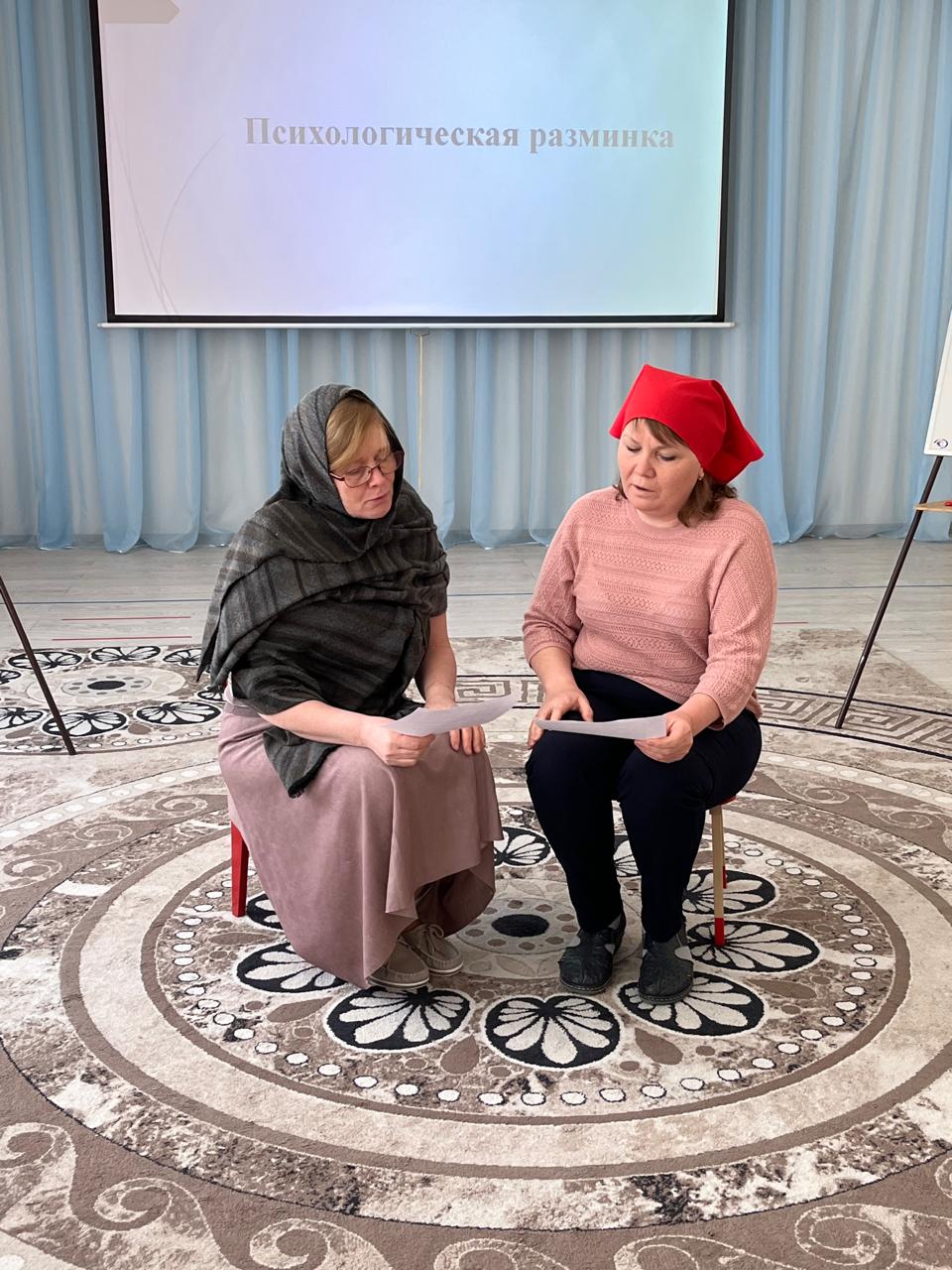 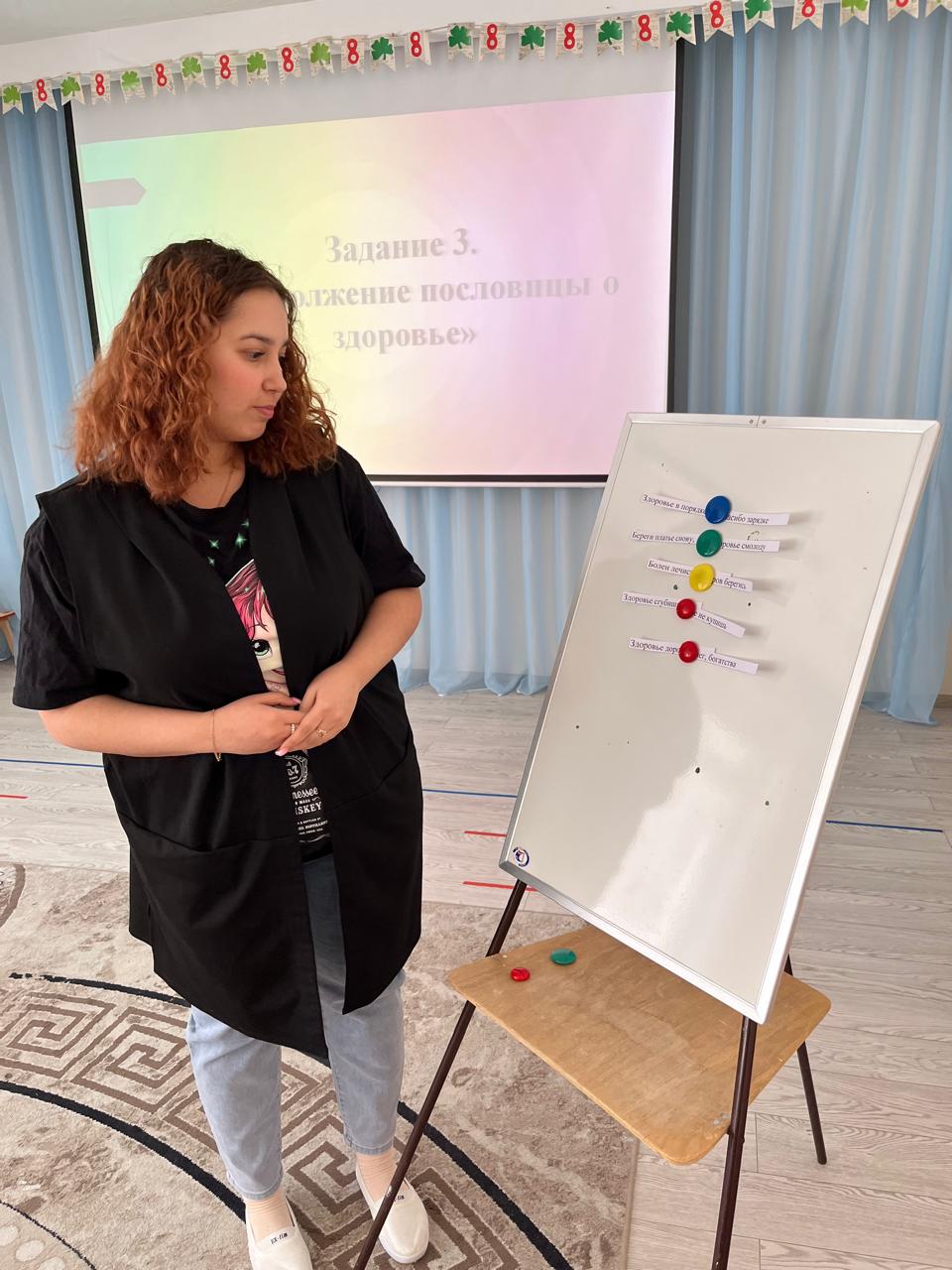 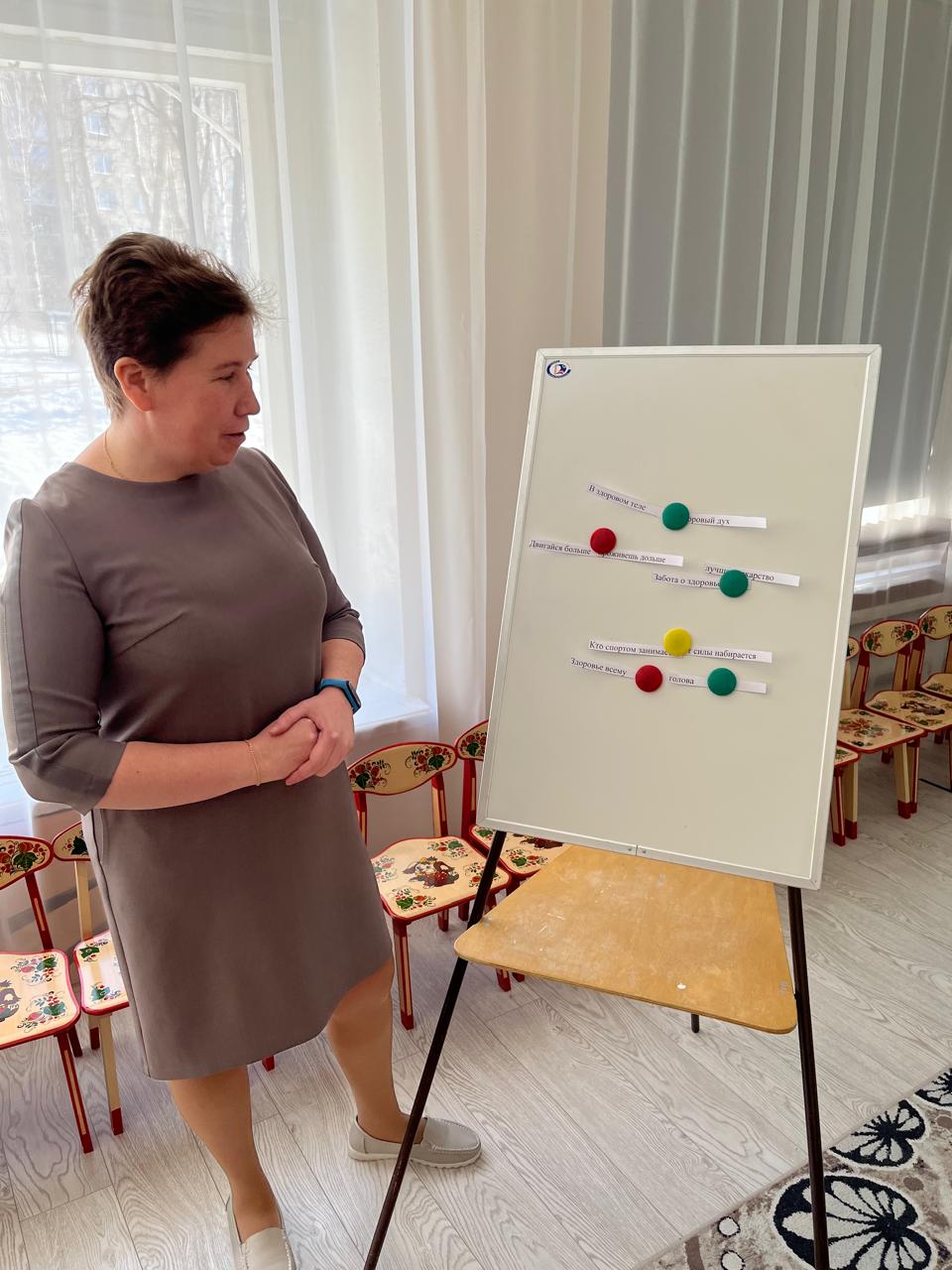 День здоровья. «Мое здоровье» (игровой тренинг)
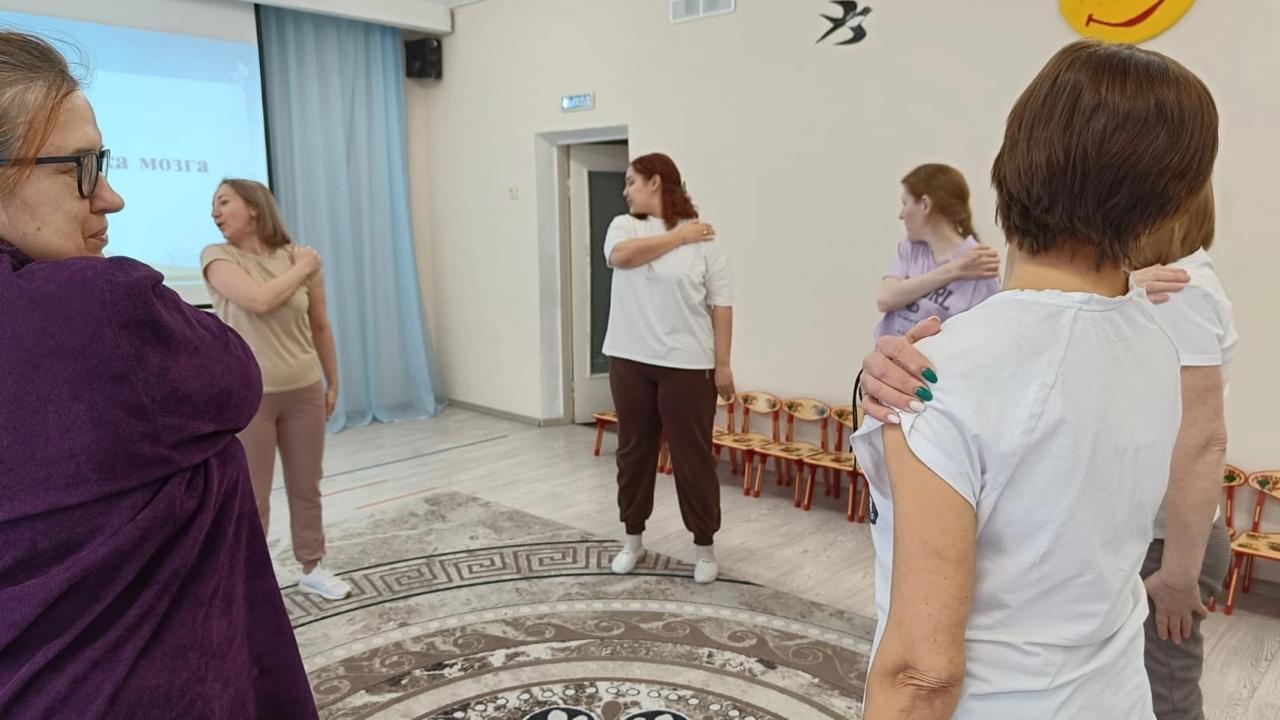 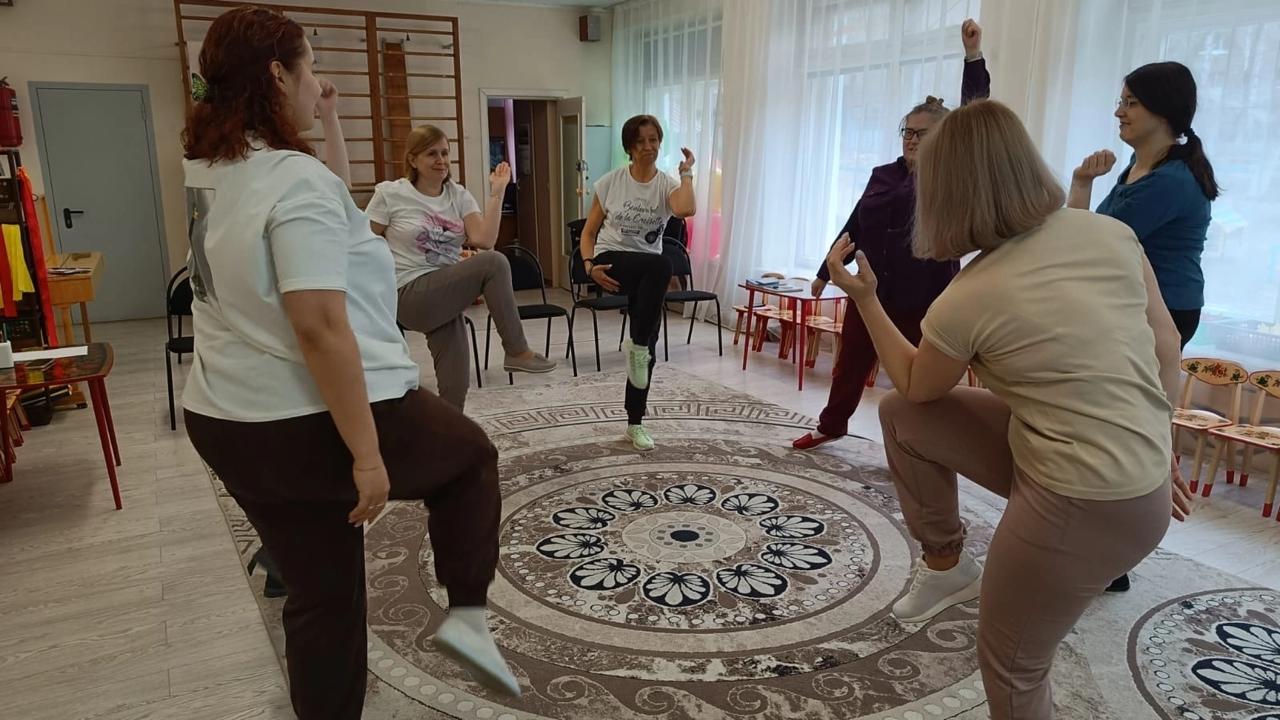 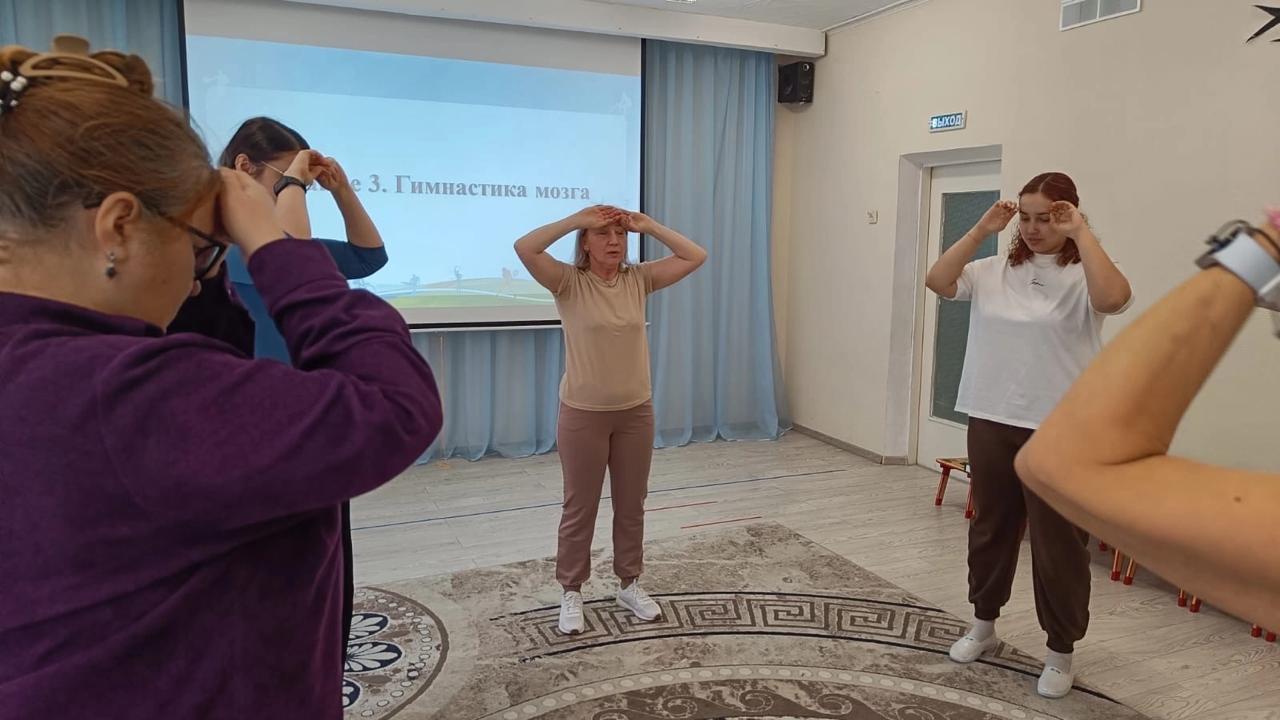 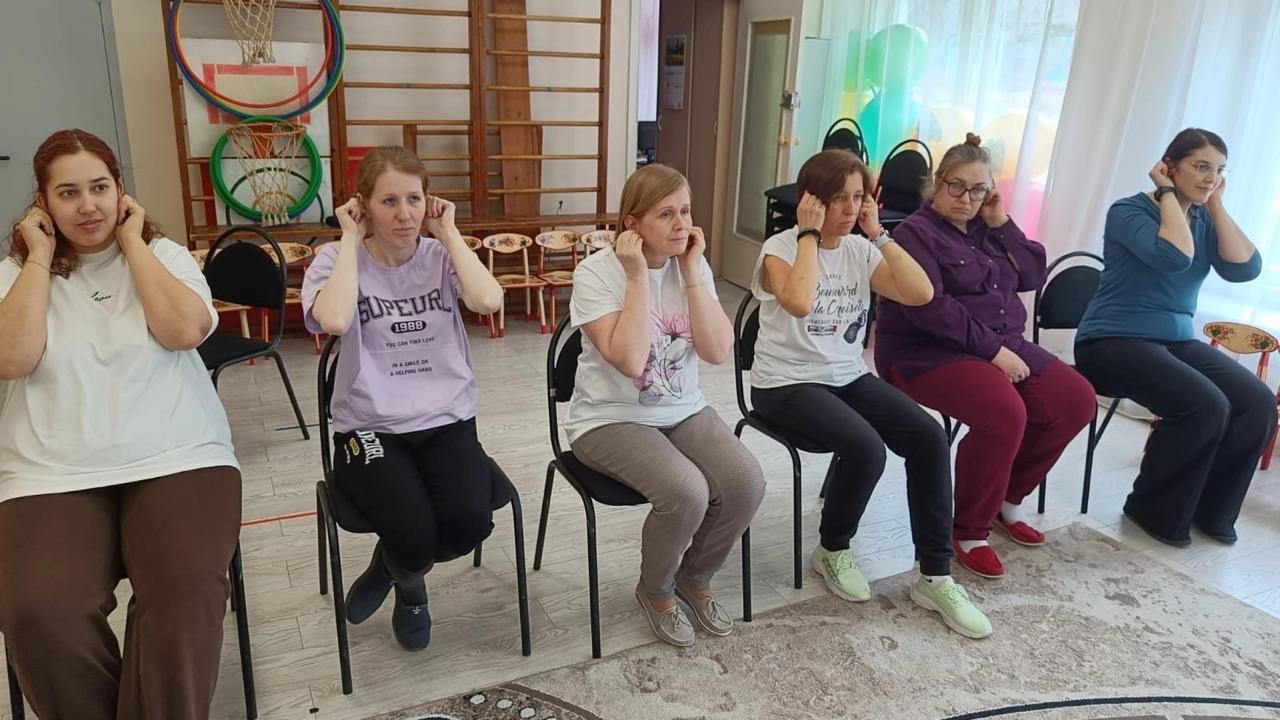 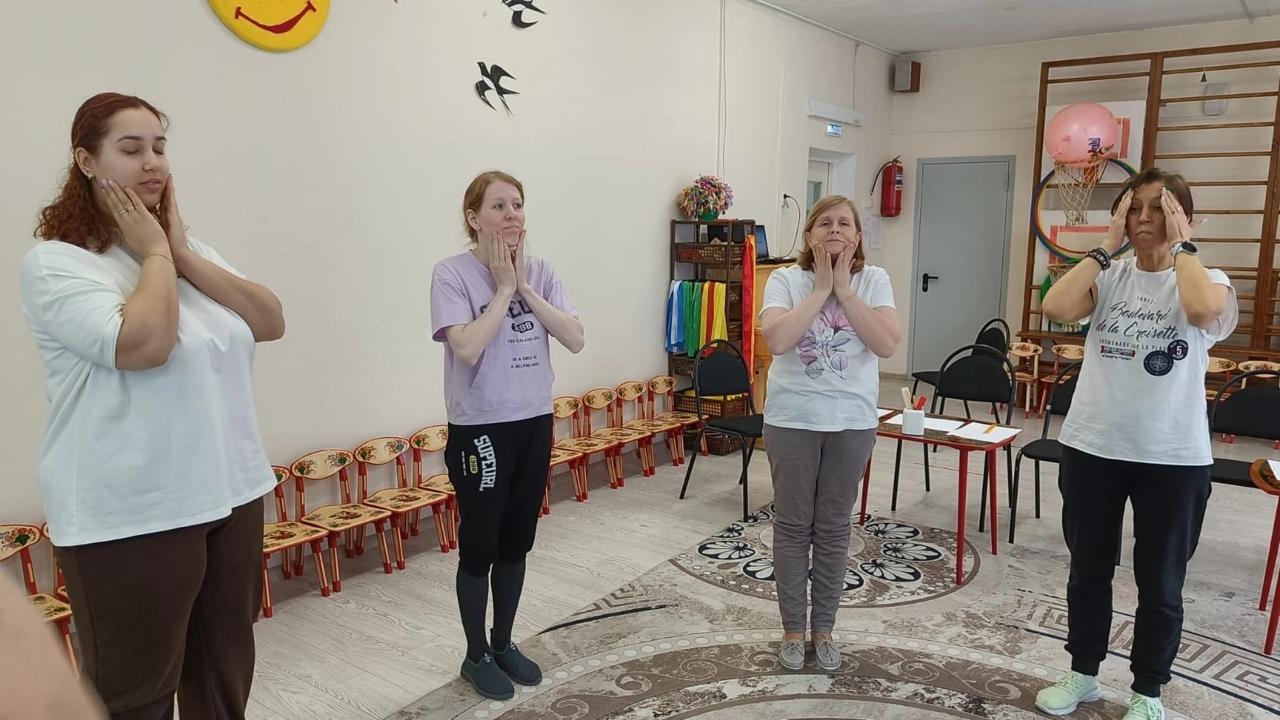